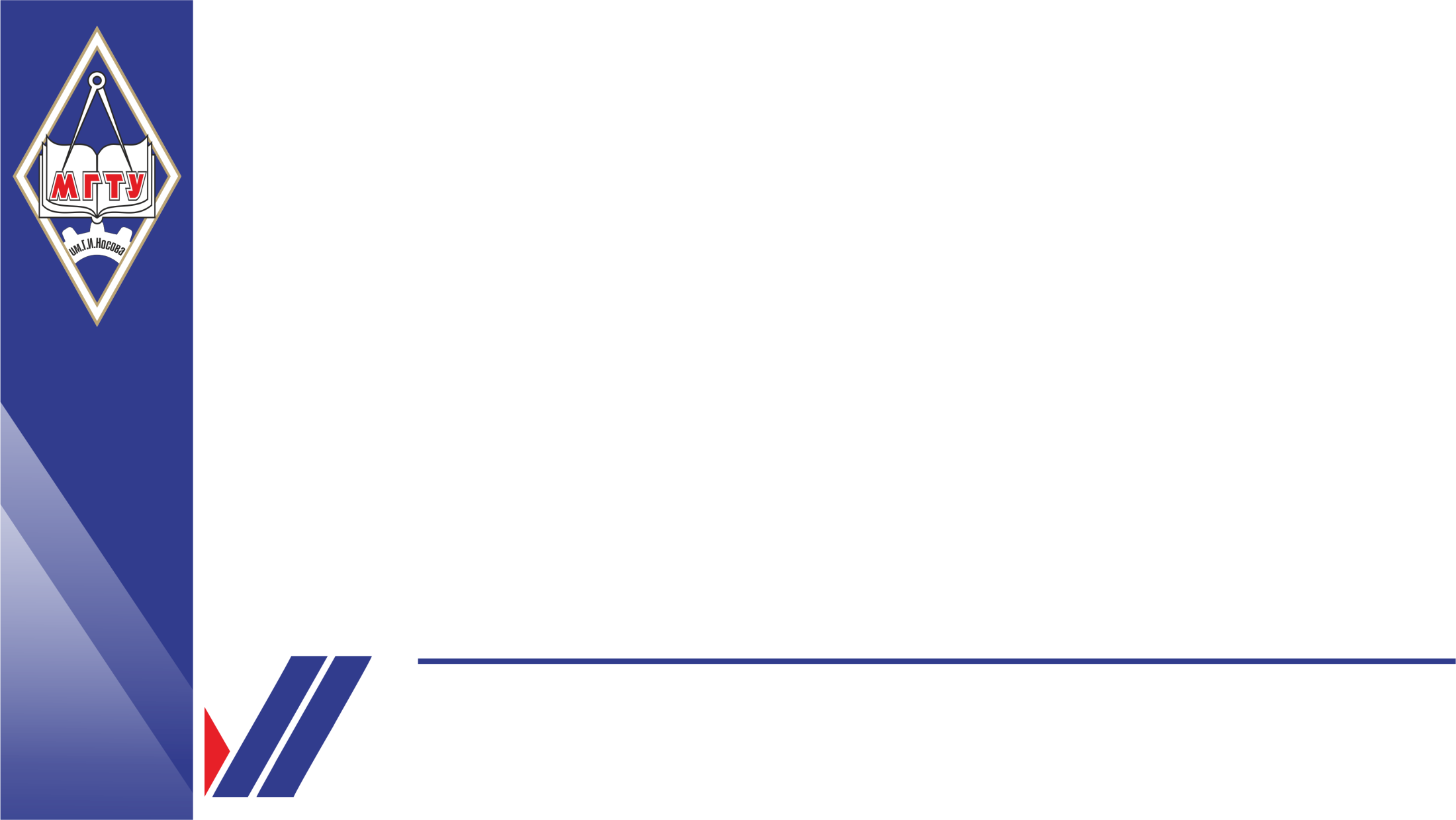 «Магнитогорский государственный технический университет им. Г.И. Носова»
Опыт ИЭиУ по взаимодействию с работодателями.
Автор: Балынская Н.Р.
Название презентации
Магнитогорск, 2019
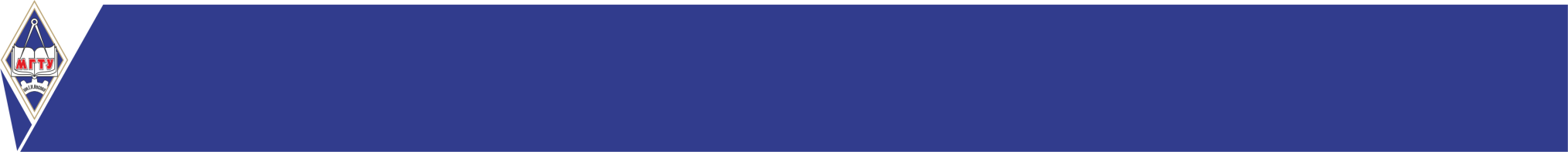 Трудоустройство выпускников
Зачем?
Работодатель
Практика
Корректировка учебных планов
Совместные проекты
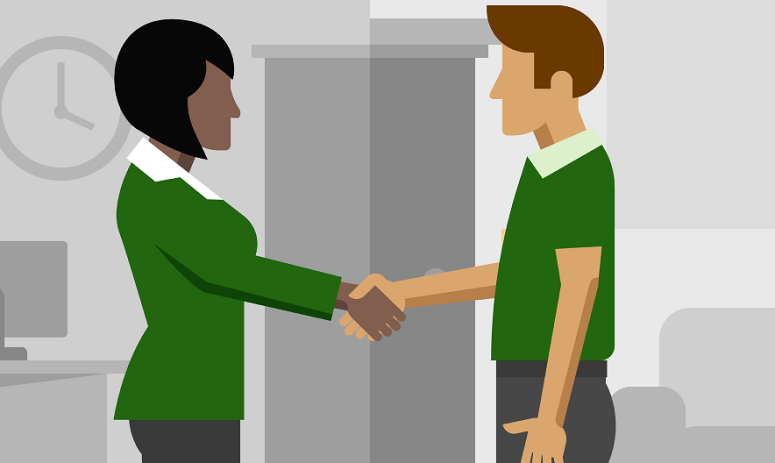 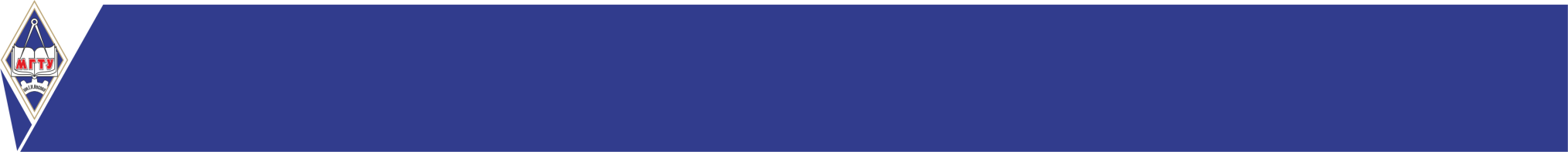 Только платное обучение
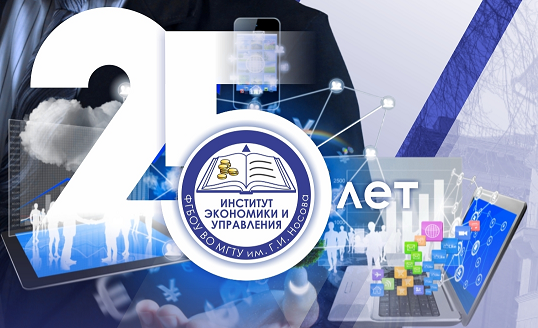 Особенности
Средний балл ЕГЭ - 55
Сферы деятельности выпускников
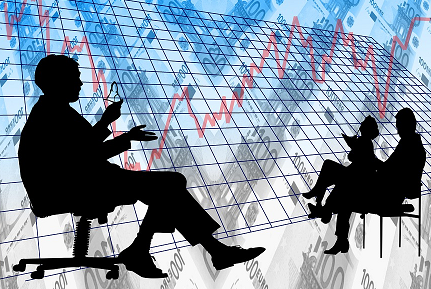 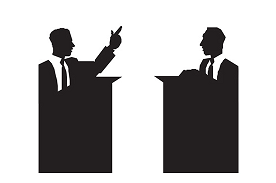 Власть, управление, 
политика
Экономика
Необходима самомотивация студента!
«Включить» ее может только работодатель!
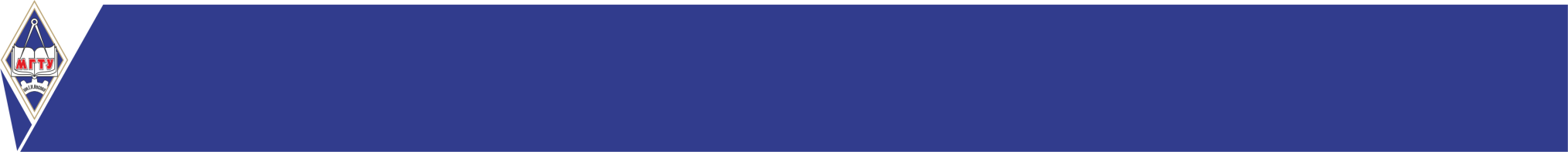 Проведение совместных конференций
Взаимодействие
Эффект: постоянное присутствие работодателей в аудиториях
Оформление совместных грантов
Проведение конкурса дипломных работ
Обучение своих работодателей  
(через КПК, в нашей магистратуре)
Чтение открытых лекций работодателями
Мы узнаваемы
Экскурсии к работодателям
Приглашение на свои публичные праздничные  мероприятия
Привлечение работодателей в жюри на своих конкурсах
Студент: через конкуренцию включается мотивация
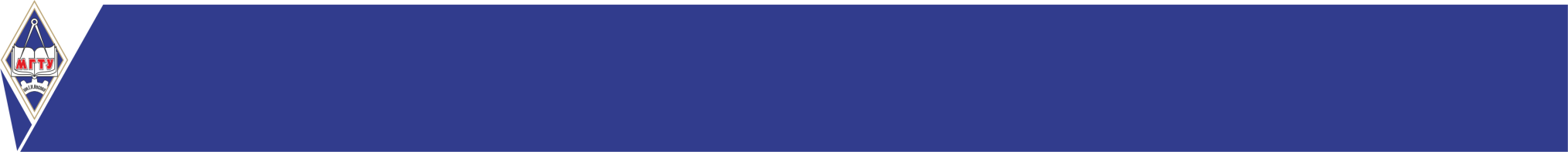 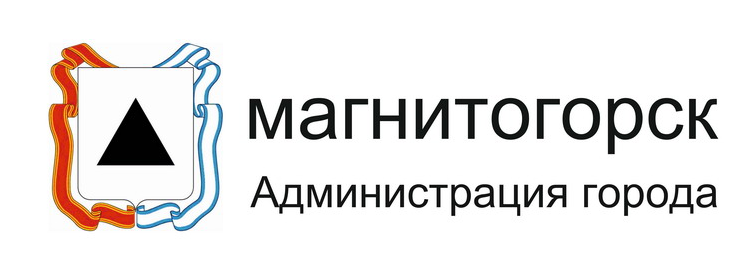 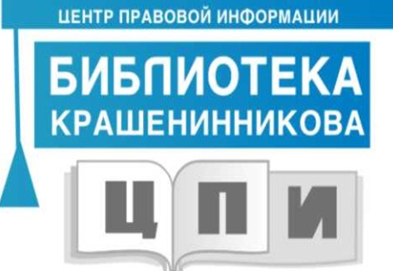 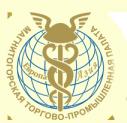 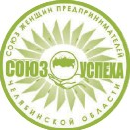 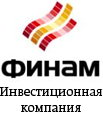 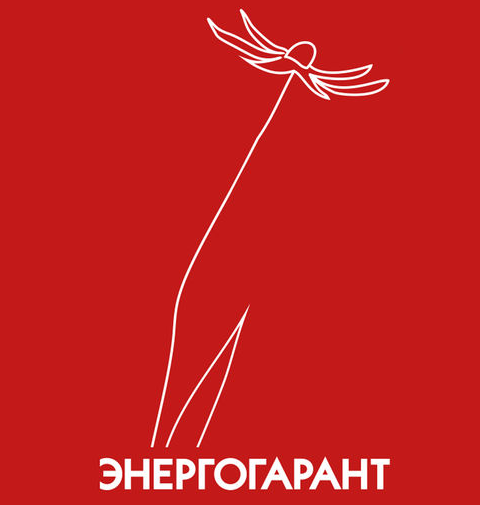 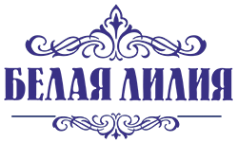 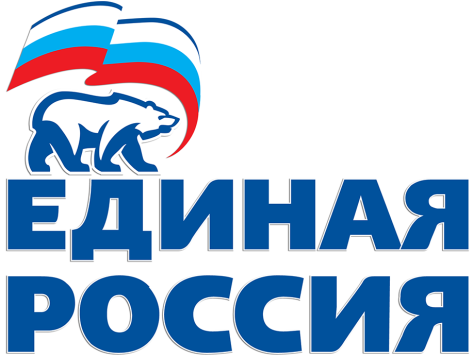 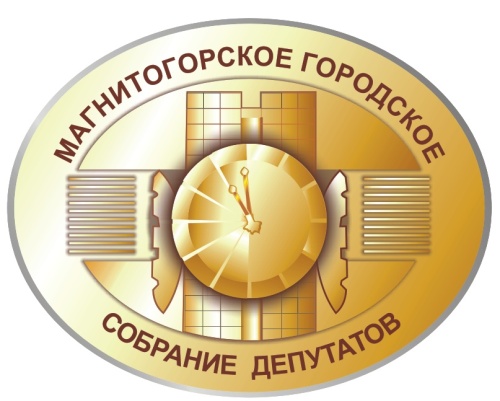 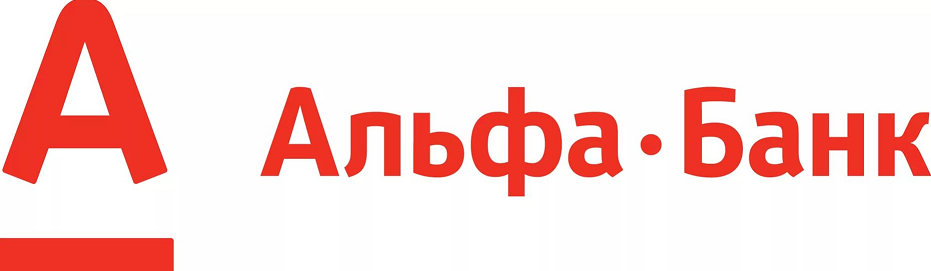 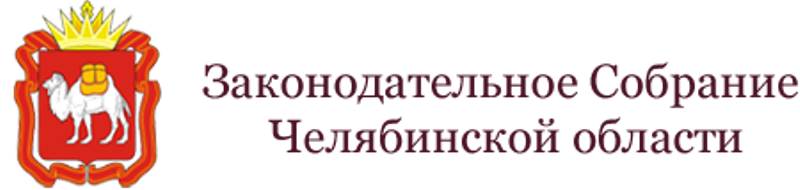 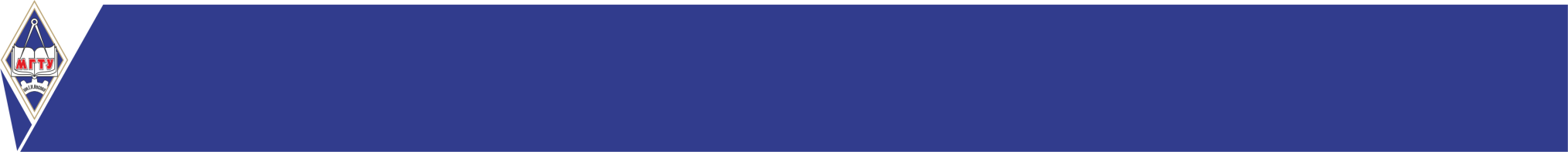 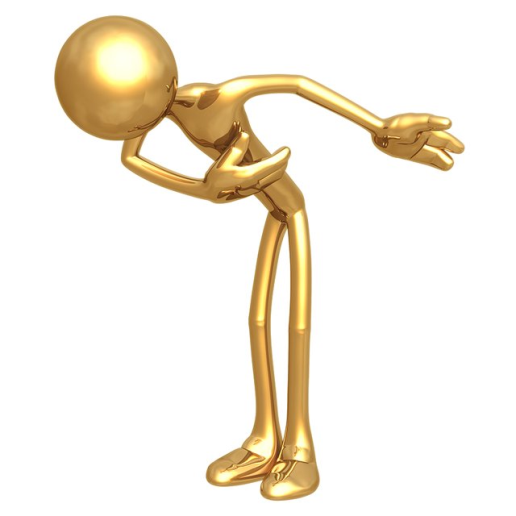 Спасибо за внимание!